Figure 3. LDLR mRNA is destabilized by ZFP36L1 and ZFP36L2. (A) HeLa cells were transfected with ZFP36L1 and ZFP36L2 ...
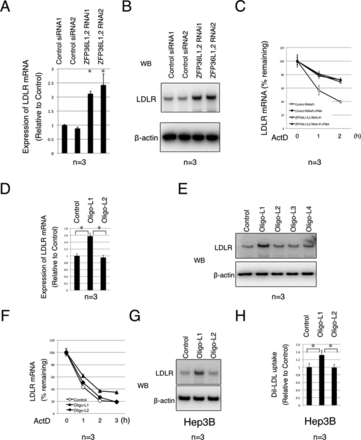 Nucleic Acids Res, Volume 42, Issue 15, 2 September 2014, Pages 10037–10049, https://doi.org/10.1093/nar/gku652
The content of this slide may be subject to copyright: please see the slide notes for details.
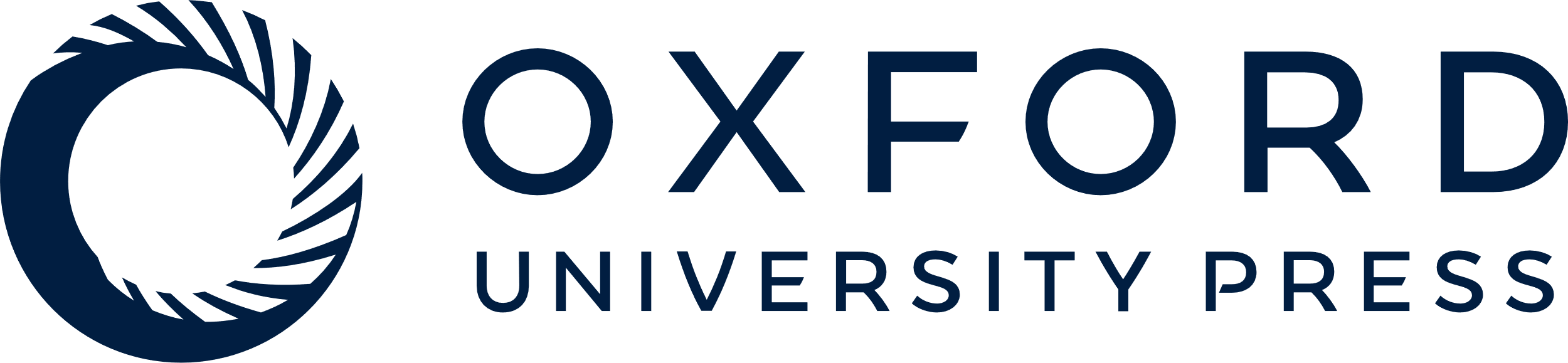 [Speaker Notes: Figure 3. LDLR mRNA is destabilized by ZFP36L1 and ZFP36L2. (A) HeLa cells were transfected with ZFP36L1 and ZFP36L2 siRNAs. Forty-eight hours after transfection, cells were harvested, total RNA was extracted and quantitative RT-PCR (qPCR) was performed using primers specific to LDLR mRNA and β-actin mRNA. Results were normalized to β-actin mRNA levels. Error bars show standard deviation of the mean. P-values against control were calculated using Student's t-test.*P < 0.002; n = 3 for each group. (B) Forty-eight hours after transfection, cells were harvested and the lysates were subjected to western blot analysis using the indicated antibodies. (C) Forty-eight hours after transfection, cells were treated with ActD and chased for the indicated time with or without PMA (PMA treatment commenced 10 min after ActD treatment). Total RNA was extracted and qPCR was performed using primers specific to LDLR mRNA and β-actin mRNA. Results were normalized to the levels of β-actin mRNA. Error bars show standard deviation of the mean. (D) HeLa cells were transfected with the indicated oligos. Twenty-four hours after transfection, cells were harvested and total RNA was extracted. Quantitative RT-PCR (qPCR) was performed using primers specific for LDLR and β-actin. Results were normalized to β-actin mRNA levels. Error bars show standard deviation of the mean. P-values against control were calculated using Student's t-test. *P < 0.002; n = 3 for each group. (E) HeLa cells were transfected with the indicated oligos. Twenty-four hours after transfection, cells were harvested and the lysates were subjected to western blot analysis using the indicated antibodies. (F) HeLa cells were transfected with the indicated oligos. Twenty-four hours after transfection, cells were treated with ActD and chased for the indicated times. Total RNA was extracted and qPCR was performed using primers specific to LDLR mRNA and β-actin mRNA. Results were normalized to the levels of β-actin mRNA. Error bars show standard deviation of the mean. (G) Hep3B cells were transfected with the indicated oligos. Twenty-four hours after transfection, cells were harvested and the lysates were subjected to western blot analysis using the indicated antibodies. (H) Hep3B cells were transfected with the indicated oligos. Twenty-four hours after transfection, cells were treated with DiI-LDL for 1 h. The cells were then lysed in RIPA buffer and the ratio of DiI-LDL fluorescence/protein concentration was measured. Error bars show standard deviation of the mean. P-values against control were calculated using Student's t-test. *P < 0.002; n = 3 for each group. The data are representative of at least three independent experiments. The number below the figure indicates the number of times we replicated the experiment. Data from one of the independent experiments are shown in Supplementary Figure S4A–H.


Unless provided in the caption above, the following copyright applies to the content of this slide: © The Author(s) 2014. Published by Oxford University Press on behalf of Nucleic Acids Research.This is an Open Access article distributed under the terms of the Creative Commons Attribution License (http://creativecommons.org/licenses/by/3.0/), which permits unrestricted reuse, distribution, and reproduction in any medium, provided the original work is properly cited.]
Figure 2. Domain analysis of the 3′-UTR of LDLR mRNA. (A) Schematic representation of the 3′-UTR of LDLR mRNA. Black ...
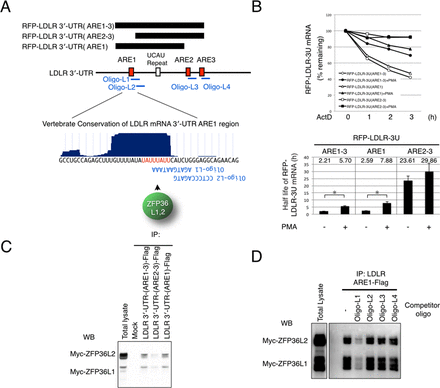 Nucleic Acids Res, Volume 42, Issue 15, 2 September 2014, Pages 10037–10049, https://doi.org/10.1093/nar/gku652
The content of this slide may be subject to copyright: please see the slide notes for details.
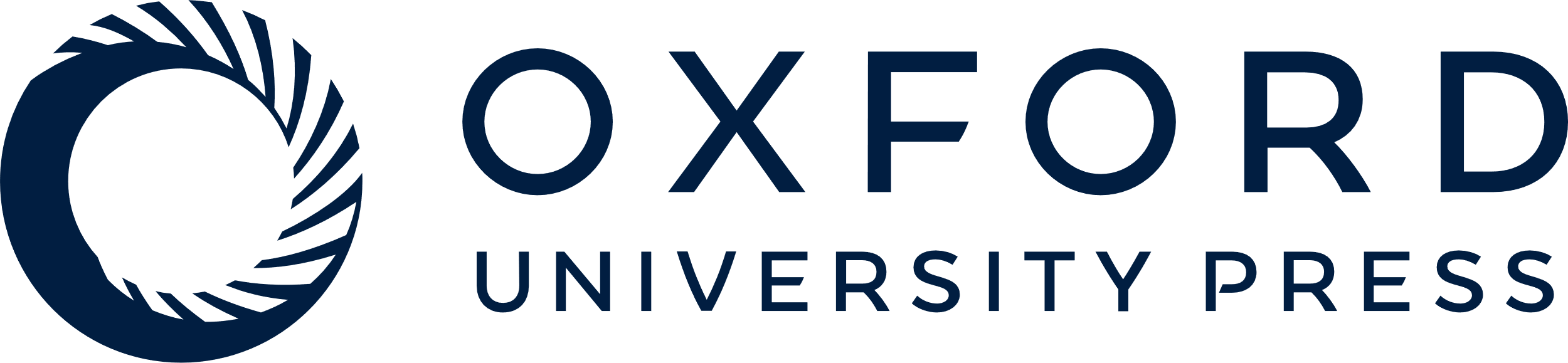 [Speaker Notes: Figure 2. Domain analysis of the 3′-UTR of LDLR mRNA. (A) Schematic representation of the 3′-UTR of LDLR mRNA. Black bars indicate the regions used for ActD chase and IP experiments. AREs 1–3 are indicated by red boxes and the UCAU repeat is indicated by the white box. Designed oligonucleotides are indicated by blue lines. Conservation around the LDLR ARE1 region is shown in the blue graph, created using Vertebrate Multiz Alignment & PhastCons Conservation (28 species), as extracted from the UCSC Human Genome Browser (http://genome.ucsc.edu/). The consensus ZFP36L1- and ZFP36L2-binding sequence is colored in red. Sequences of the designed oligonucleotides, L1 and L2, are indicated. (B) RFP-tagged LDLR 3′-UTR constructs were expressed in 293T cells, and cells were then subjected to ActD chase experiments. Twenty-four hours after transfection, 293T cells were treated with ActD and PMA as indicated (PMA treatment commenced 10 min after ActD treatment). qPCR was performed using RFP and Luc2-specific primers. Results were normalized to the levels of Luc2 mRNA. The data are representative of at least three independent experiments. mRNA half-lives were calculated by fitting an exponential decay curve to all time points. Figures in the graph indicate the mean value of the mRNA decay half-lives. Error bars show standard deviation of the mean. P-values were calculated using Student's t-test. *P < 0.002; n = 3 for each group. (C) 293T cells were transfected with Myc-tagged ZFP36L1 and ZFP36L2. Cells were then lysed with lysis buffer and the cleared lysates were subjected to IP with the indicated LDLR 3′-UTR bait RNAs. Immunoprecipitated proteins were subjected to western blot analysis with the anti-Myc antibody. (D) 293T cells were transfected with Myc-tagged ZFP36L1 and ZFP36L2. Cells were then lysed with lysis buffer and the cleared lysates were subjected to IP with the indicated LDLR 3′-UTR bait RNAs and the indicated oligos. Immunoprecipitated proteins were subjected to western blot analysis with the anti-Myc antibody. These data are representative of at least three independent experiments.


Unless provided in the caption above, the following copyright applies to the content of this slide: © The Author(s) 2014. Published by Oxford University Press on behalf of Nucleic Acids Research.This is an Open Access article distributed under the terms of the Creative Commons Attribution License (http://creativecommons.org/licenses/by/3.0/), which permits unrestricted reuse, distribution, and reproduction in any medium, provided the original work is properly cited.]
Figure 1. Identification of bait-specific RBPs. (A) Flow chart summarizing the experiment. (B) Confirmation of our ...
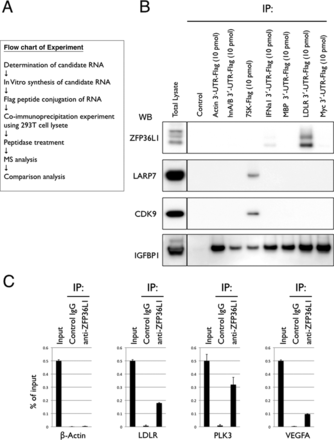 Nucleic Acids Res, Volume 42, Issue 15, 2 September 2014, Pages 10037–10049, https://doi.org/10.1093/nar/gku652
The content of this slide may be subject to copyright: please see the slide notes for details.
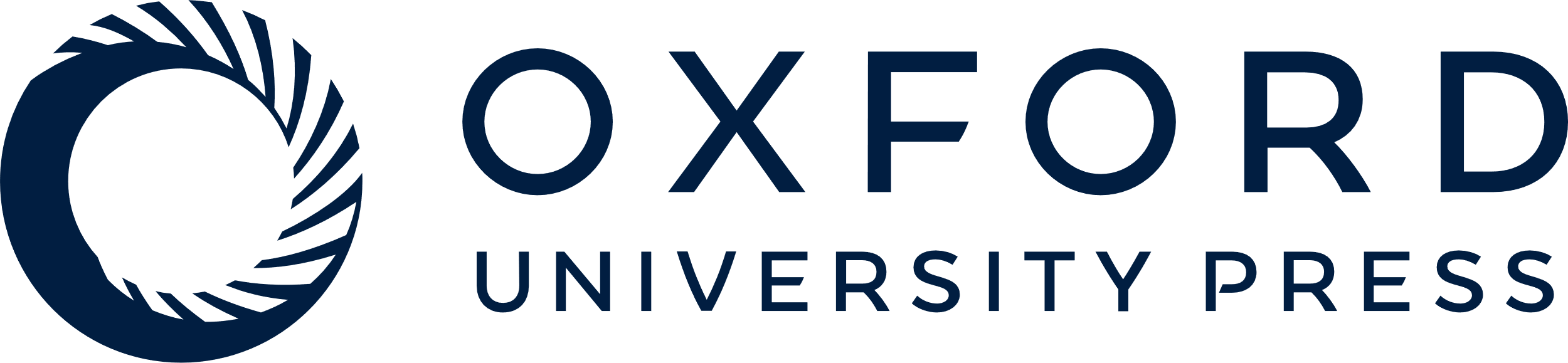 [Speaker Notes: Figure 1. Identification of bait-specific RBPs. (A) Flow chart summarizing the experiment. (B) Confirmation of our results by western blot analysis. 293T cells were lysed in lysis buffer and the cleared lysates were subjected to IP with anti-Flag antibody in combination with the indicated bait RNAs. Co-immunoprecipitated RNA and proteins were eluted using the Flag-peptide and were then subjected to western blot analysis using the indicated antibodies. Five percent of the initial amount of cleared 293T lysate was loaded as total lysate. An IP experiment without bait RNA was performed as a control. (C) Confirmation of the endogenous interaction between ZFP36L1 and LDLR mRNA. 293T cells were lysed in lysis buffer and the cleared lysates were subjected to IP with control or anti-ZFP36L1 antibody. Total RNA and co-immunoprecipitated RNA were extracted, and quantitative reverse-transcription (RT)-PCR (qPCR) was performed using primers specific to LDLR, PLK3, VEGFA and β-actin mRNAs. Results are shown as% of input. The data are representative of at least three independent experiments. Error bars show standard deviation of the mean.


Unless provided in the caption above, the following copyright applies to the content of this slide: © The Author(s) 2014. Published by Oxford University Press on behalf of Nucleic Acids Research.This is an Open Access article distributed under the terms of the Creative Commons Attribution License (http://creativecommons.org/licenses/by/3.0/), which permits unrestricted reuse, distribution, and reproduction in any medium, provided the original work is properly cited.]
Figure 4. ERK pathway phosphorylates and inhibits ZFP36L2. (A) 293T cells were transfected with Flag-tagged ZFP36L1. ...
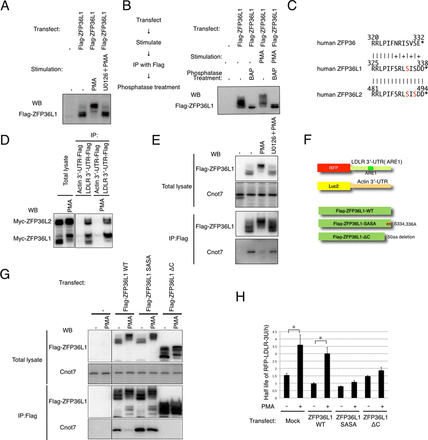 Nucleic Acids Res, Volume 42, Issue 15, 2 September 2014, Pages 10037–10049, https://doi.org/10.1093/nar/gku652
The content of this slide may be subject to copyright: please see the slide notes for details.
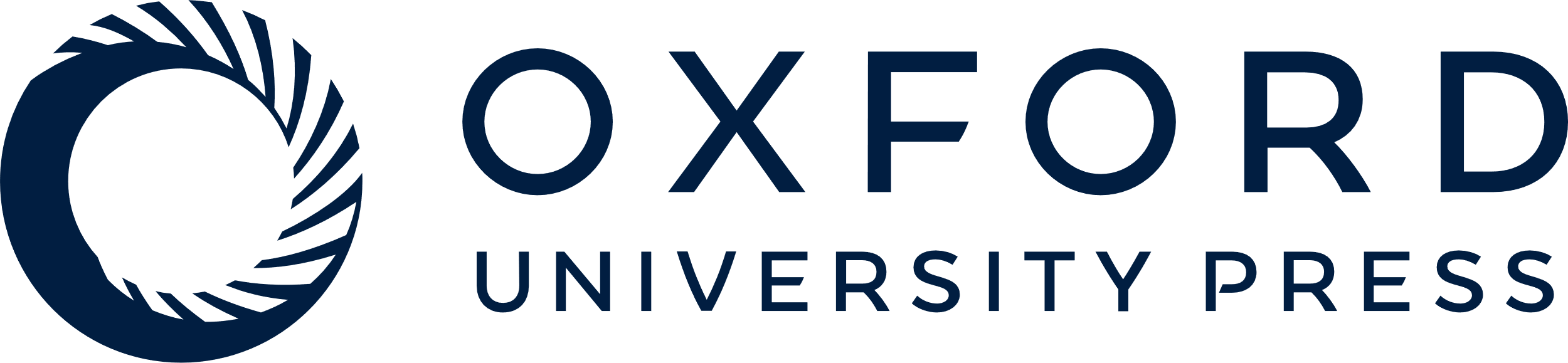 [Speaker Notes: Figure 4. ERK pathway phosphorylates and inhibits ZFP36L2. (A) 293T cells were transfected with Flag-tagged ZFP36L1. Twenty-four hours after transfection, cells were treated with PMA (for 30 min) and U0126 (for 45 min), as indicated. Cell lysates were subjected to western blot analysis using anti-Flag antibody. (B) 293T cells were transfected with Flag-tagged ZFP36L1. Cells were treated with or without PMA (for 30 min) and the lysates were subjected to IP. Immunopurified Flag-ZFP36L1 was treated with or without bacterial acid phosphatase (BAP) and samples were subjected to western blot analysis using anti-Flag antibody. (C) Alignment of C-terminal amino acid sequences in the human ZFP36 family. The C-terminal end of each protein is shown as (*). Identical residues are shown by (|) and similar residues are shown by (+). The serine residues identified as being phosphorylated downstream of ERK are shown in red. (D) 293T cells were transfected with Myc-tagged ZFP36L1 or ZFP36L2 and then treated with or without PMA (for 30 min). Cell lysates were subjected to IP using the Flag-antibody and the indicated bait RNAs. Co-immunoprecipitated proteins were subjected to western blot analysis using anti-MYC (9E10) antibody. (E) 293T cells were transfected with Flag-tagged ZFP36L1, then treated with PMA (for 30 min) and U0126 (for 45 min) as indicated, and lysates were subjected to IP. Co-immunoprecipitated proteins were subjected to western blot analysis using the indicated antibodies. (F) Schematic representation of the constructs used in this experiment. (G) 293T cells were transfected with the indicated constructs. Twenty-four hours after transfection, cells were treated with or without PMA (for 30 min), and lysates were subjected to IP. Co-immunoprecipitated proteins were subjected to western blot analysis using the indicated antibodies. (H) HeLa cells were transfected with RFP-LDLR 3′-UTR (ARE1) or Luc2-β-Actin-UTR along with the indicated ZFP36L1 constructs. Twenty-four hours after transfection, cells were treated with ActD and PMA (PMA treatment commenced 15 min after ActD treatment), as indicated. Two hours after ActD treatment, cells were harvested and total RNA was extracted. Quantitative RT-PCR (qPCR) was performed using RFP and Luc2-specific primers. Results were normalized to the levels of Luc2 mRNA. The data are representative of at least three independent experiments.


Unless provided in the caption above, the following copyright applies to the content of this slide: © The Author(s) 2014. Published by Oxford University Press on behalf of Nucleic Acids Research.This is an Open Access article distributed under the terms of the Creative Commons Attribution License (http://creativecommons.org/licenses/by/3.0/), which permits unrestricted reuse, distribution, and reproduction in any medium, provided the original work is properly cited.]
Figure 5. RSK1 directly phosphorylates the C-terminus of ZFP36L1. (A) 293T cells were transfected with Flag-tagged ...
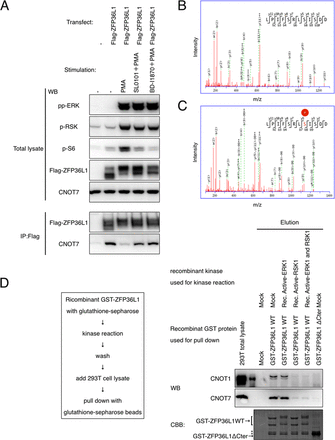 Nucleic Acids Res, Volume 42, Issue 15, 2 September 2014, Pages 10037–10049, https://doi.org/10.1093/nar/gku652
The content of this slide may be subject to copyright: please see the slide notes for details.
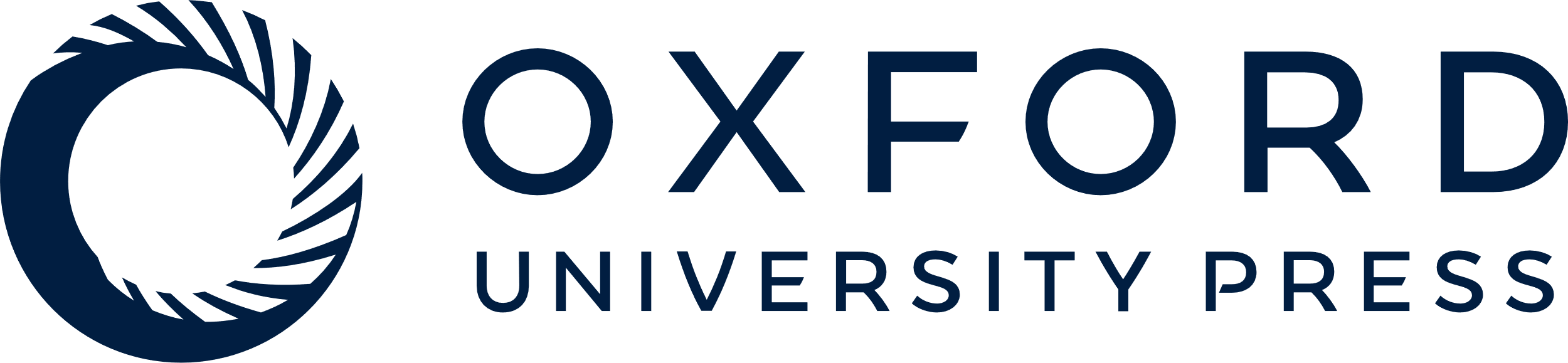 [Speaker Notes: Figure 5. RSK1 directly phosphorylates the C-terminus of ZFP36L1. (A) 293T cells were transfected with Flag-tagged ZFP36L1. Twenty-four hours after transfection, cells were treated with PMA (for 30 min) and BI-D1870 or SL0101 (for 45 min) as indicated, and lysates were subjected to IP with the anti-Flag antibody. Co-immunoprecipitated proteins were subjected to western blot analysis using the indicated antibodies. Five percent of the initial amount of cleared 293T lysate was loaded as total lysate. (B) GST-ZFP36L1 protein was incubated with or without active recombinant RSK1 under phosphorylation conditions for 30 min. Phosphorylation of GST-ZFP36L1 C-terminal peptide was analyzed by MS. The MS/MS spectrum used to identify the m/z 681.8604-peak as the LPIFSRLSISDD peptide fragment of ZFP36L1 is shown. (C) MS/MS spectrum used to identify the m/z 721.8421-peak as the serine-8 phosphorylated LPIFSRLSISDD peptide fragment of ZFP36L1. (D) GST-ZFP36L1 protein was incubated with the indicated recombinant kinase under phosphorylation conditions for 30 min, washed, then added to 293T cell lysate and then subjected to pulldown with glutathione-sepharose. Eluted proteins were subjected to western blot analysis using the indicated antibodies and subjected to Coomassie Brilliant Blue (CBB) staining. The asterisk shows a nonspecific band. Five percent of the initial amount of cleared 293T cell lysate was loaded as total lysate. These data are representative of at least three independent experiments.


Unless provided in the caption above, the following copyright applies to the content of this slide: © The Author(s) 2014. Published by Oxford University Press on behalf of Nucleic Acids Research.This is an Open Access article distributed under the terms of the Creative Commons Attribution License (http://creativecommons.org/licenses/by/3.0/), which permits unrestricted reuse, distribution, and reproduction in any medium, provided the original work is properly cited.]